الفصل الرابع
Friday, 3 April, 2020
تجزئة/ تقسيم السوق Market segmentation
1 
of 
22
السوق Market
من ناحية اقتصادية : المكان حيث يلتقي الباعة و المشترون. العرض والطلب لمنتج ما بهدف تحديد سعره.

من ناحية جغرافية: المنطقة الجغرافية الفعلية أو مكان فيقال السوق العربية، السوق الاوروبية المشتركة. أين يقع سوق الزعفرانة؟

من ناحية تسويقية: مجموعة من الافراد و المنظمات (المشترون) الذين تتوفر لديهم الحاجة لمنتجات معينة و لديهم القدرة و الاستعداد والسلطة لشراء هذه المنتجات و التي يقوم بعرضها مجموعة اخرى من الاأفراد و المنظمات (البائعون/ المنتجون). لا يحق لصغار السن شراء التبغ.
Friday, 3 April, 2020
أنواع الأسواق
السوق الاستهلاكي: يتكون من المشترين أو الأفراد و الأسر الذين لديهم الحاجة و الرغبة و المقدرة الشرائية و الاستعداد و السلطة لشراء منتجات (سلع و خدمات) معينة بغرض استهلاكها نهائيا و ليس بغرض استخدامها لتحقيق ارباح مادية
 
سوق المنظمات / المشتري/ المستخدم الصناعي: يتألف من الأفراد او المنظمات الذين لديهم الحاجة و الرغبة و المقدرة المالية و الاستعداد و السلطة لشراء منتجات (سلع و خدمات) معينة بهدف :
 استخدامها مباشرة في انتاج منتجات أخرى مثل شراء الالات و المعدات لانتاج السلع الاستهلاكية بشكلها النهائي  
لاعادة صياغتها بشكل أخر كشراء المواد الخام مثل الحديد الخام لانتاج سلع مثل الشبابيك و الابواب 
لإعادة بيعها مثل تجار التجزئة و الجملة يشترون السلع و الخدمات لاعادة بيعها للمستهلك النهائي
شراء السلع بهدف تسهيل أعمال المنظمة كقيام الجامعه بشراء القرطاسية وتوزيعها على الموظفين لاستخدامها في انجاز المعاملات الخاصة بالجامعة
Friday, 3 April, 2020
أسس تجزئة الأسواق الاستهلاكية
يختلف المشترون ضمن أي سوق في الرغبات و الموارد المتاحة و أماكن تواجدهم و تفضيلاتهم و ممارساتهم الشرائية. مما يجعل من الصعب ايجاد توافق كلي بينهم على مزيج تسويقي واحد. 
تأتي استراتيجيات تقسيم الاسواق كأحد الادوات الرئيسية في التطبيق العملي للمفهوم التسويقي.
من خلال تقسيم السوق، تقوم المنظمات بتجزئة الأسواق الكبيرة الغير متجانسة الى قطاعات صغيرة يمكن الوصول اليها و خدمتها بسلع و خدمات تلبي احتياجاتهم بشكل اكثر كفاءة و فعالية.
Friday, 3 April, 2020
ما هي الشريحة المستهدفة في مجتمع الامارات؟
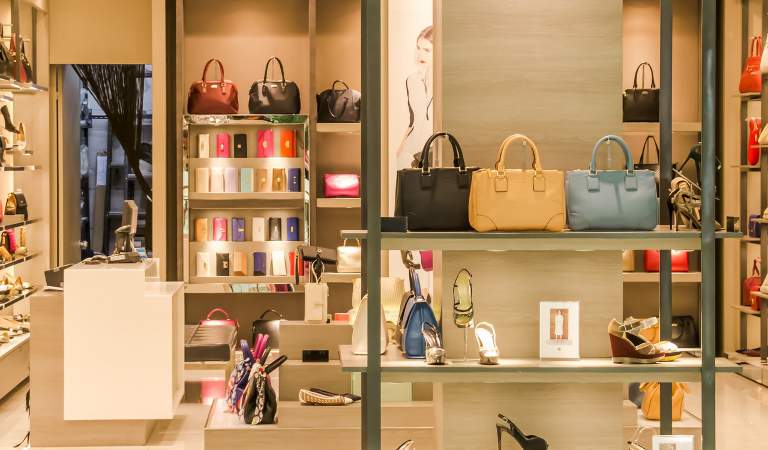 Friday, 3 April, 2020
المعايير المستخدمة في تجزئة الاسواق الاستهلاكية
Friday, 3 April, 2020
المعايير المستخدمة في تجزئة الاسواق الاستهلاكية
المعايير الجغرافية : 
تقسم الاسواق اما حسب القارات/ الاقالىم/ الدول/ المدن ...

المعايير الديموغرافية : 
التقسيم حسب العمر
التقسيم حسب الجنس
التقسيم حسب حجم الأسرة
التقسيم حسب الحالة الاجتماعية /التقسيم حسب دورة حياة الاسرة 
التقسيم حسب الدخل
التقسيم حسب المهنة (الوظيفة)
التقسيم حسب المستوى التعلىمي
التقسيم حسب العرق/ الجنسية
التقسيم حسب الديانة
Friday, 3 April, 2020
المعايير الديموغرافية في تجزئة الاسواق الاستهلاكية
Friday, 3 April, 2020
المعايير المستخدمة في تجزئة الاسواق الاستهلاكية
المعايير النفسية :
التقسيم حسب الشخصية
التقسيم حسب الاسلوب المعيشي 
التقسيم حسب الطبقة الاجتماعية

المعايير السلوكية :
التقسيم حسب الموقف الشرائي
التقسيم حسب معدل الاستخدم
التقسيم حسب حاله الاستخدام
التقسيم حسب معدل الولاء
Friday, 3 April, 2020
أسئلة للمناقشة
يطبق مسؤولو التسويق نوعين من الاستراتيجيات عند تعاملهم مع الاسواق المستهدفة. قارن بين استراتيجية السوق الكلي (غير المتمايز) و استراتيجية تجزئة السوق ( استراتيجية التجزئة المركزة و استراتيجية التقسيم المتمايز).
Friday, 3 April, 2020
الاستراتيجية التسويقية
هي خطة طويلة المدى لاستخدام الموارد التنظيمية في تحقيق الأهداف التسويقية للمنظمة  و يشمل تحديد:
تحديد السوق أو الاسواق المستهدفة : تلك الاسواق التي تستطيع من خلالها أن تحقق رغباتها و أهدافها (  تستخدم مجموعه من الاسس لتجزئة و تقسيم الاسواق)
تصميم المزيج التسويقي الملائم لخدمة الأسواق المستهدفة  (4Ps)

الاستراتيجيات المستخدمة في التعامل مع الاسواق المستهدفة:
استراتيجية السوق الكلي/ غير المتمايز/ توحيد السوق
استراتيجية تجزئة السوق: ومنها التجزئة المتمايزة / و التجزئة المركزة
Friday, 3 April, 2020
[Speaker Notes: الاستراتيجية التسويقية: خطة يتم تصميمها وتفصل بالتحديد طريقة الدخول الى السوق الجديد وطريقة جذب عملاء جدد .
تقوم على اساسين هما : تحديد السوق +تحقيق الرغبات]
استراتيجية السوق الكلي/غير المتمايز/توحيد السوق
ينظر للسوق على انه وحدة واحدة و بالتالى يتم خدمته بمزيج تسويقي واحد وفقا للتشابه بين الافراد في الحاجات و الرغبات . ( قد تنجح فيما يتعلق بالسلع الغذانية: السكر و الملح .... الخ)، و لنجاحها لابد من توفر شرطين:
ان تكون حاجات و رغبات العدد الاكبر من المستهلكين متشابهة
أن تكون المنظمه قادرة على اشباع حاجاتهم بمزيج واحد و الاستمرار في تقديمه 
مزايا استراتيجية  توحيد السوق:
الوفورات الاقتصادية ( اقتصاديات الحجم الكبير)
تخفيض التكالىف التسويقية 
تحقيق مبيعات كبيرة
Friday, 3 April, 2020
[Speaker Notes: مزيا توحيد السوق: 
1- ارتفاع حجم انتاج الشركة 
2-شراء مساحات اعلانيه متوسطه الحجم مثل الصحف والمجلات والتلفاز 
3- مثل اتاحه البيع الاكتروني]
استراتيجية تجزئة /تقسيم السوق
يمكن تحديد نوعين من هذه الاستراتيجيات :

 استراتيجية التجزئة المركزة : 
و تقوم حول التركيز على مزيج تسويقي واحد موجه الى قطاع سوقي واحد مستهدف فقط. و تصلح هذه الاستراتيجية للمنظمات محدودة الموارد. ألا انها مصحوبة بالمخاطر.

 استراتيجية التقسيم المتنوع (المتمايز) : 
في ظل هذه الاستراتيجية تقوم المنظمة بتقديم منتجات منفصلة لمجموعة قطاعات السوق المتاحة بعد تقسيمه. اي انها تقوم بخدمة أكثر من قطاع ( مثال شركة تويوتا لديها عده انواع من العلامات كل منها موجه  لقطاع مختلف من الزبائن).
المزايا: - زيادة المبيعات و الارباح و خلق ولاء للمنتج
العيوب: ارتفاع في تكالىف الانتاج و التسويق
Friday, 3 April, 2020
[Speaker Notes: استراتيجية التقسيم المتنوع (المتمايز ): نفس السلعه لكن وأشكال وخصائص مختلفة : مثل شركه بيبسي]
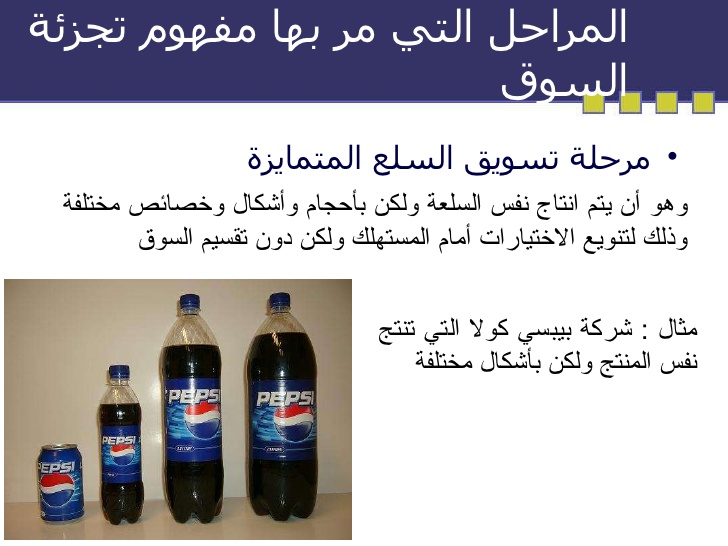 Friday, 3 April, 2020
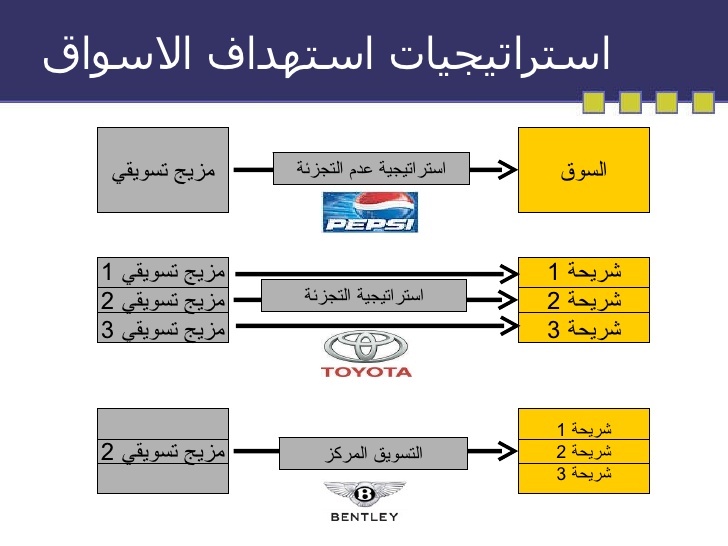 Friday, 3 April, 2020
استراتيجية التجزئة المركزة
Friday, 3 April, 2020
[Speaker Notes: السوق المستهدف :سوق حسب احتياجات المستهلك : مثل شركة تويوتا حيث تنتج أنواع مختلفه من السيارات وتستخدم مزيج تسويقي خاص لكل شريحة .
المنتج : الجودة +المواصفات+التنويع +العلامه التجارية+العبوه+الخدمه
التوزيع:الموقع+التخزين+النقل+المخاطر
السعر:الخصومات +سياسه التسعير 
الترويج:الاعلان +البيع الشخصي +تنظيم العرض +النشر +العلاقات العامة]
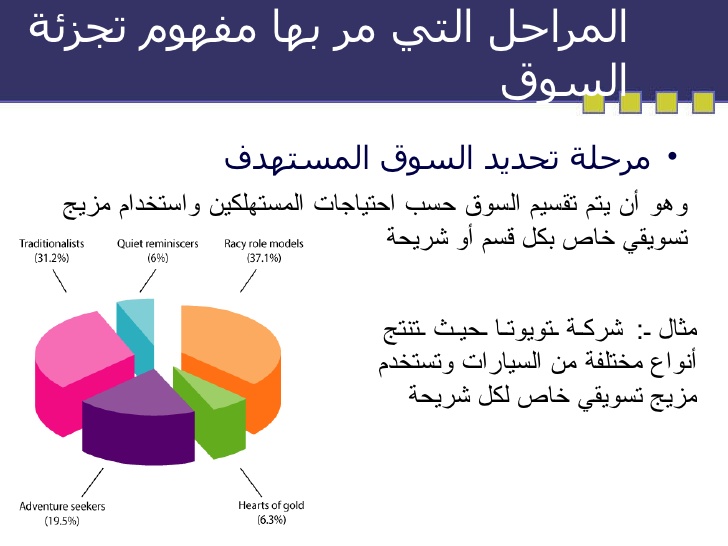 Friday, 3 April, 2020
استراتيجية التقسيم المتنوع (المتمايز)
Friday, 3 April, 2020
[Speaker Notes: العمل على قطاعين أو أكثر من قطاع والقيام بتصميم منتج وبرامج خاصه بكل قطاع من القطاعات التسويق ويترتب عليها زياده التكاليف 
وتكون  ارتفاع التكاليف على : 1- تكاليف تعديل الممنتج 2-تكلفه الانتاج 
3-التكاليف الادارية
4-تكاليف التخزين 
5- تكاليف الترويج]
أسئلة للمناقشة
لكي تكون استراتيجية تجزئة / تقسيم السوق فعالة و ذات كفاءة عالية و لكي تنجح في اشباع حاجات القطاعات المستهدفة و تحقق المنظمة اهدافها في الوقت نفسه، يجب توفر بعض الشروط. حلّل شروط التجزئة الفعالة للسوق و معززا إجابتك بأمثلة تطبيقية.
Friday, 3 April, 2020
شروط التجزئة الفعالة للسوق
القابلية للقياس : 
 توفر خصائص احصائية  عن المستهلكين ضمن القطاع و امكانية التعرف على خصائصهم الديموغرافية

الربحية: 
أن تكون الربحية المتوقعه من خدمة القطاع  أكبر من التكالىف المصاحبة لخدمته

امكانية الوصول للسوق المستهدف: 
أن تكون المنظمة قادرة على الوصول الى القطاعات المختارة من خلال جهودها التسويقية بكفاءة عالىة و بطريقة اقتصادية

التباين و الاختلاف:
يجب أن تكون هنالك فروقات واضحة بين القطاعات المستهدفة من السوق
Friday, 3 April, 2020
[Speaker Notes: 1- مبنية على حاجات قابلة للقياس 
2- أن تكون الشريحه كبيرة نسبيا 
3- امكانية الوصل الى الشريحه المستهدفه عن طريق الانشطة التسويقيه 
4-ان تكون هناك فروق جوهرية بين الشرائح المختلفة 
5- ان تكون الشريحه المستهدفه مربحه]
أسئلة للمناقشة
يتوقف الاختيار بين استراتيجيات تقسيم (تجزئة) السوق الى قطاعات متنوعة على مجموعة من المعايير. وظّف هذه المعايير في إختيار الاستراتيجية الملائمة، و معززا إجابتك بأمثلة تطبيقية.
Friday, 3 April, 2020
معايير الاختيار بين استراتيجيات  تجزئة / تقسيم السوق
موارد و امكانيات المنظمة:
موارد محدودة               استراتيجية التجزئة المركزة 
موارد غير محدودة               استراتيجية تقسيم السوق المتنوع ( المتمايز) 
درجة تجانس المنتج:
المنتج المعياري                استراتيجية السوق الموحد ( غير المتمايز)
المنتج المتنوع                  استراتيجية تقسيم السوق المتنوع ( المتمايز).  
تجانس السوق: 
سوق متجانس                   استراتيجية السوق الموحد ( غير المتمايز)
غير متجانس                استراتيجية تقسيم السوق ( المتنوع) المتمايز 
المنافسة السوقية:
اذا رغبت بموجهة منافسين اقل ، فان استراتيجية التجزئة المركزة افضل
المرحلة في دورة حياه المنتج:
التقديم لمنتج جديد : التجزئة المركزة   
مرحلة النضج: التقسيم المتنوع
Friday, 3 April, 2020
[Speaker Notes: مواد امكانيات المنظمة: عندما تكون المنظمة محدودة لدرجة أنها لا تكفي لتغطية السوق فانه من الافضل اختيار استراتيجيه السوق المركز 
درجه التجانس المنتج: من ناحيه السعر والمنتج المتنوع مثل الالات التصوير +السيارات 
تجانس السوق : اذا كان لدى المستهلكين نفس الاذواق حيث انهم يشترون نفس الكميات كل فتره 
المنافسه السوقيه : مثل شركة عصائر وشركة اخرى تنافسها عندما تفكر الشركتين بانتاج مشروب خاص بالحمية من أجل التميزعن الشركة الاخرى]
مشكلات تسويقية معاصرة
أسعى لإنشاء مدرسة تعرض المنهج الفلبيني، و قد حصلت مؤخرا على قطعة أرض مناسبة من المنطقة التعليمية في مدينة العين لبناء مباني المدرسة. تستخدم المدرسة اللغة الفلبينية Tagalog  و خريجيها في المستقبل يستطيعوا التسجيل في الجامعات الحكومية المجانية في الفلبين. أستخدم معايير تجزئة السوق المركبة (الجغرافية ، الديموغرافية ، النفسية و السلوكية ) لوصف السوق المستهدفة لهذه المدرسة المقترحة.
Friday, 3 April, 2020